Познание стран мира - украшение и пища человеческих умов
Леонардо да Винчи
Read the words and tick those, we mentioned speaking of the UK:

 History
 Language
 Capitals
 Sport
 Literature
 Traditions
 Geography
 Symbols
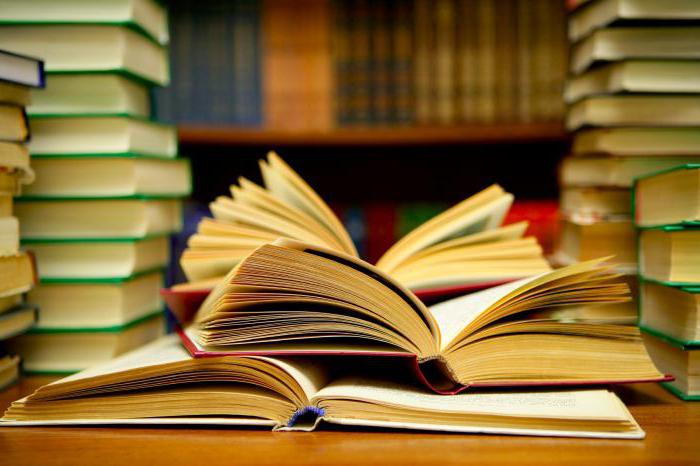 Facts file of the book
Check your answers:
Wanted, liked, listen, thought, tired, left, said, take, afraid, decided
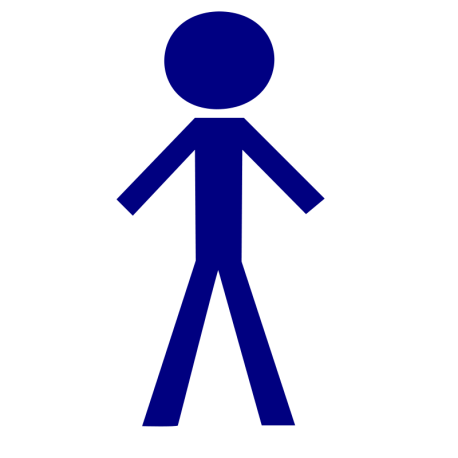 10
8-9
>6
6-7
Fact file of the book
Заполни таблицу: